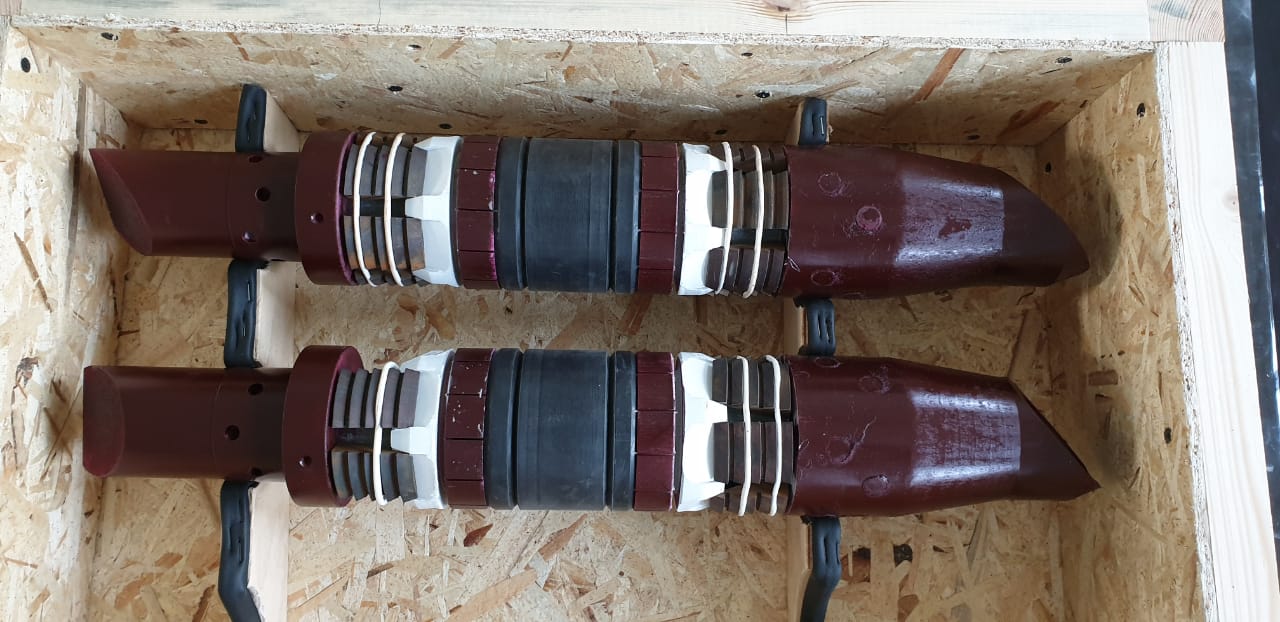 ПАКЕР КОМПОЗИТНЫЙ
ДАВЛЕНИЕ ДО 750 БАР
ТЕМПЕРАТУРА ДО 150 ГР. ЦЕЛЬСИЯ
ДИАМЕТР – 92 ММИЗГОТОВЛЕН ПО ПРОГРАММЕ ИМПОРТО-ЗАМЕЩЕНИЯ
АНАЛОГ КАНАДСКОГО, АМЕРИКАНСКОГО И КИТАЙСКОГО
ОДНАКО НА 30% ДЕШЕВЛЕ КИТАЙСКОГО АНАЛОГА
ДИАМЕТР ИЗДЕЛИЯ – 92 ММ УЖЕ В СЕРИИ;ДИАМЕТРЫ 118 И 152 – ГОТОВЯТСЯ К СЕРИЙНОМУ ПРОИЗВОДСТВУ